Aeries Mobile PortalFor Parents and Students
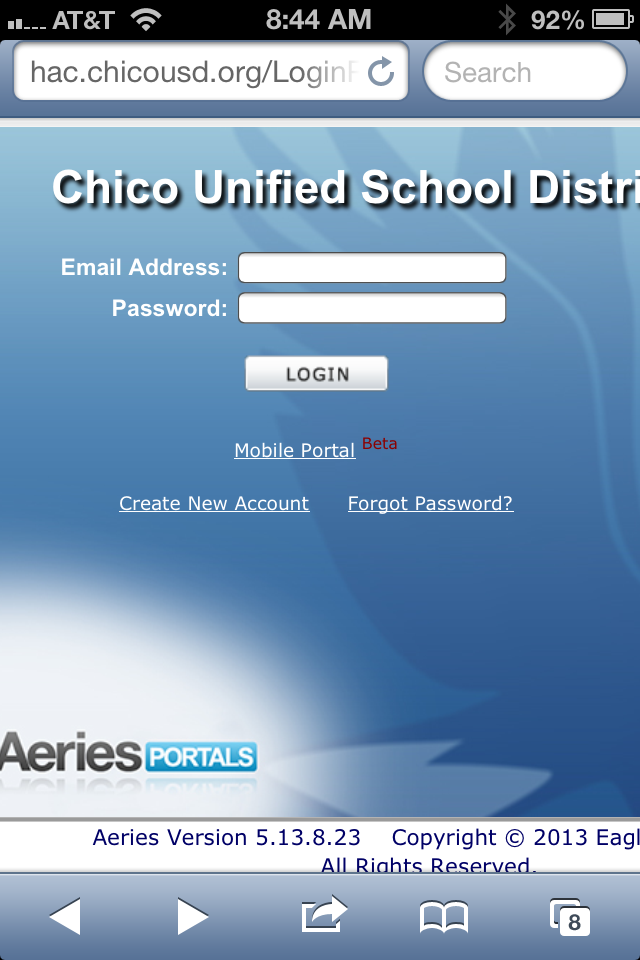 Access for portable mobile devices

Go to hac.chicousd.org

Choose Mobil Portal (under the login button)
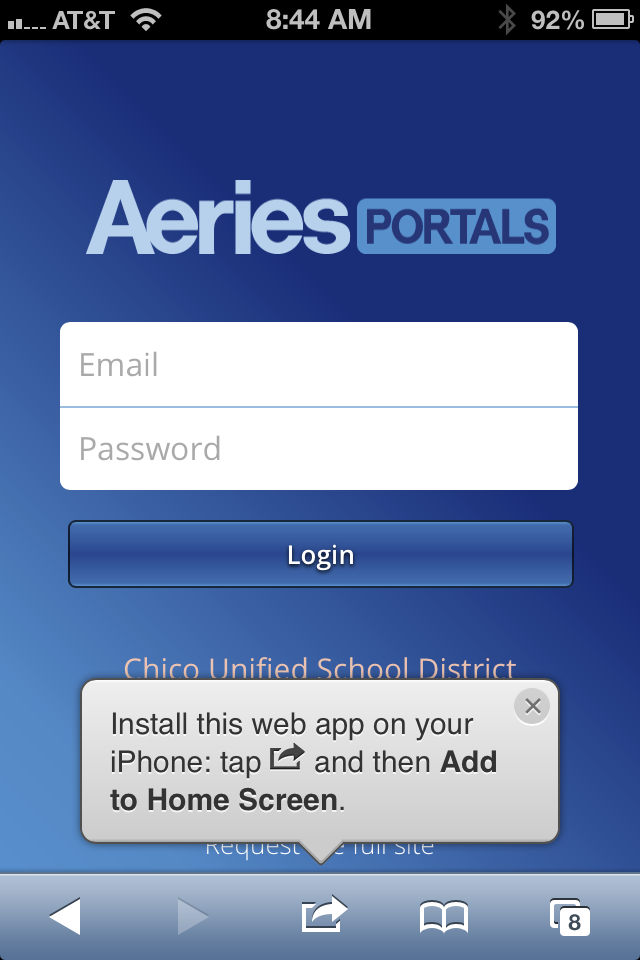 Aeries Mobile PortalFor Parents and Students
Follow instructions in the gray caption box to install the web app on your Home Screen

Use existing Login information (or create an account with the required information)
Toolbar Access to Student Info
New Feature:  Set up grade checks that can be pushed out to you